Christ The Lord Has Risen Today
WORGAN
7.7.7.7
4/4
Db/Db - DO

Verses: 4
PDHymns.com
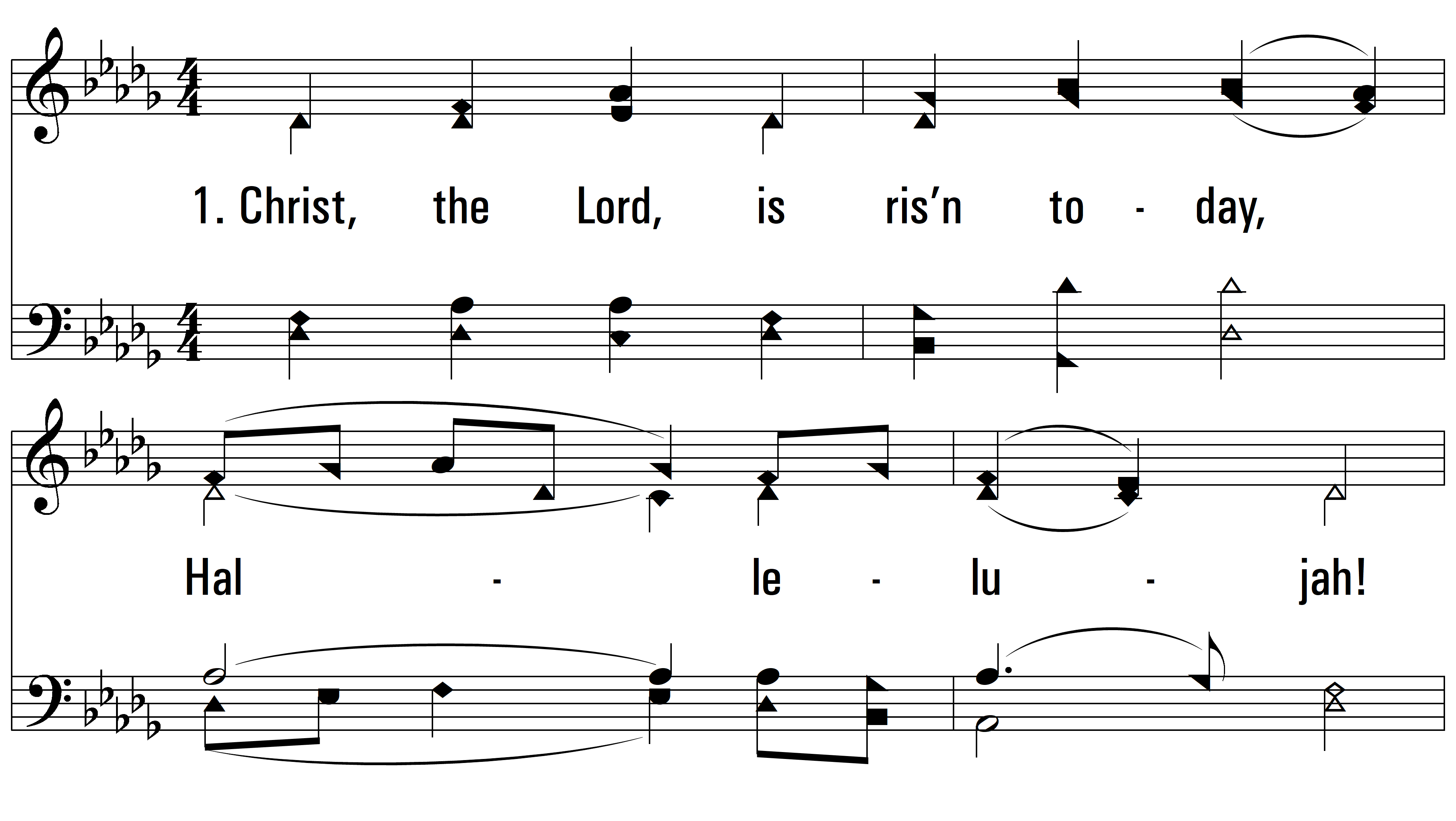 vs. 1 ~ Christ The Lord Has Risen Today
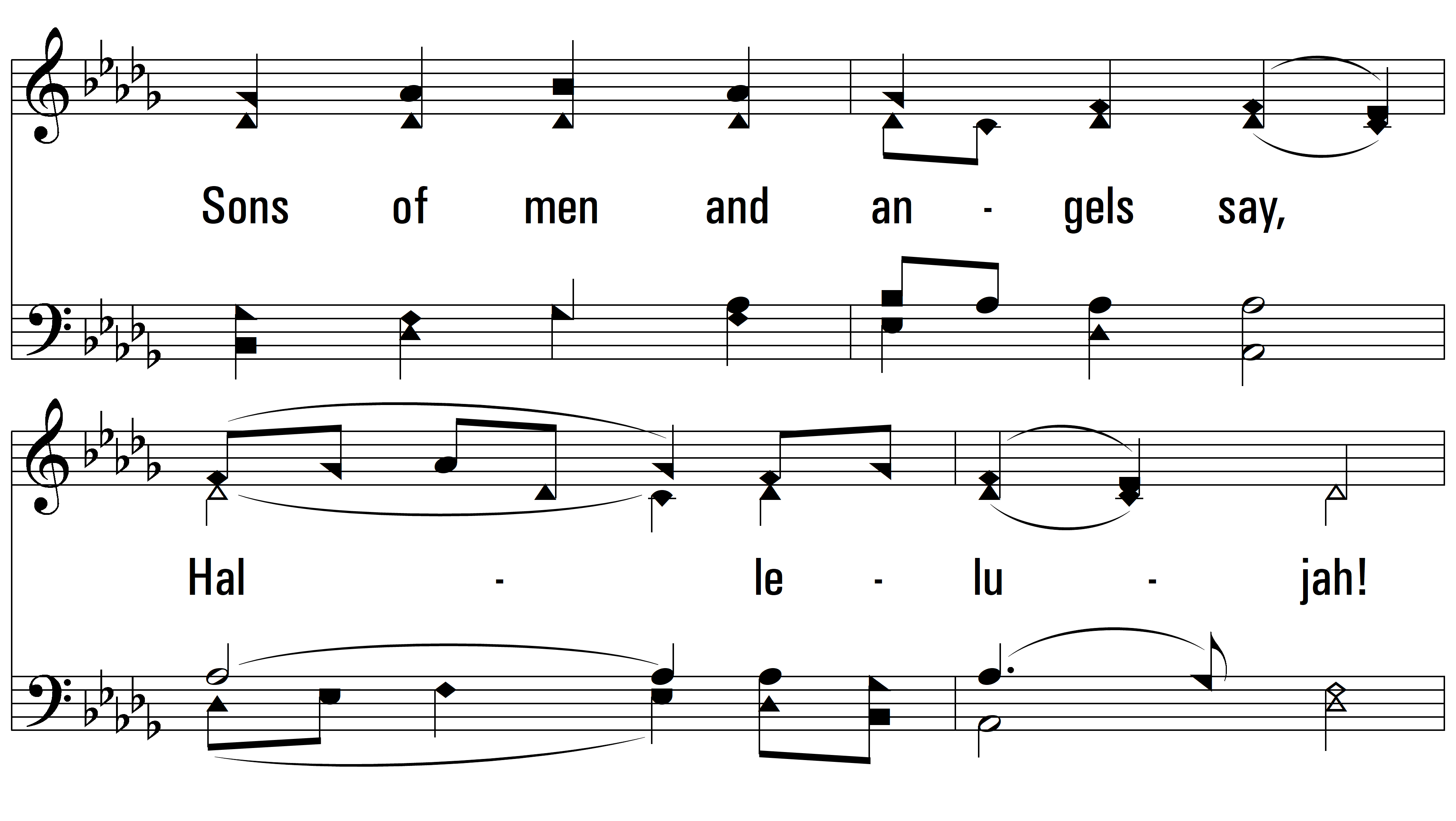 vs. 1
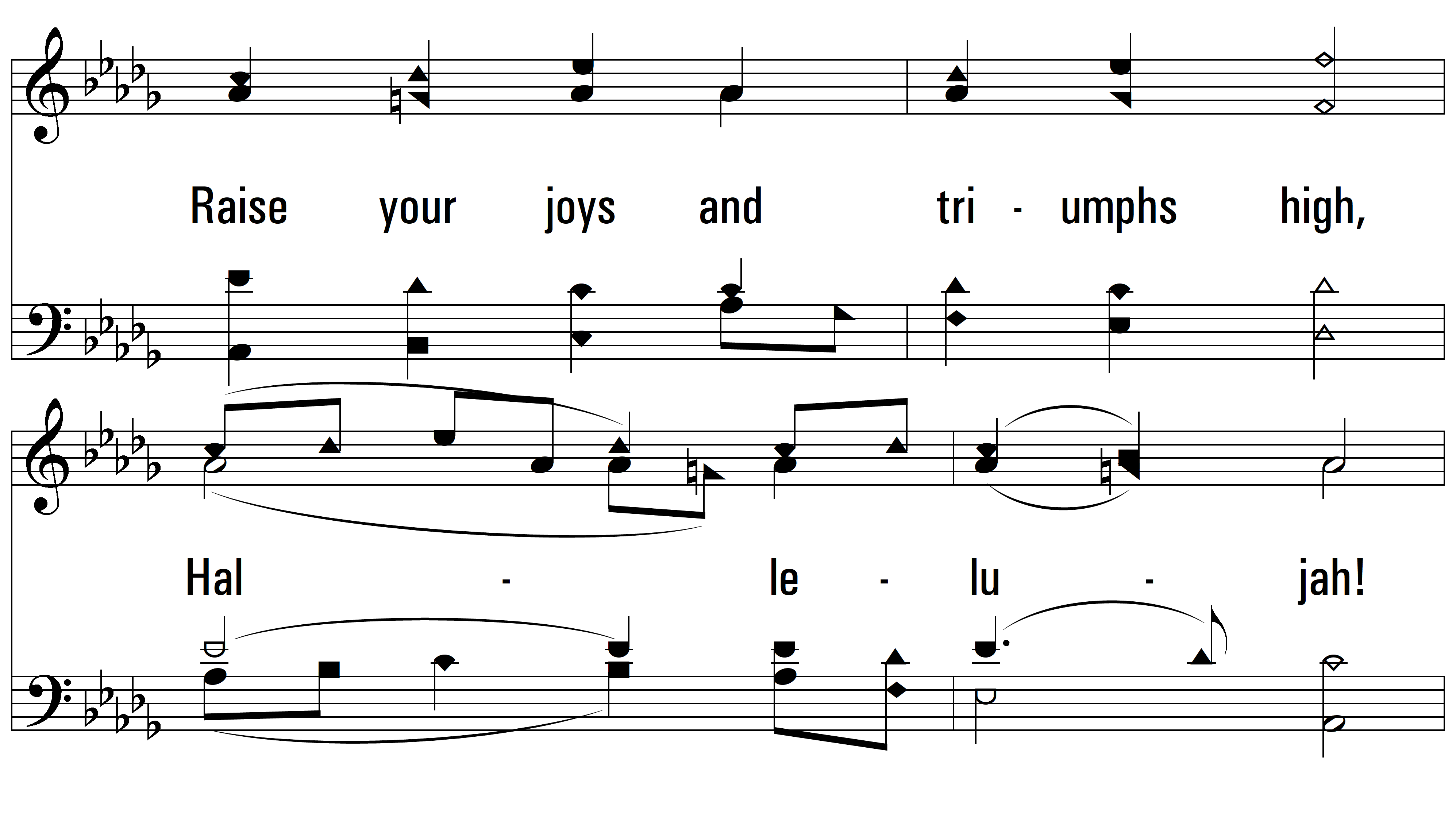 vs. 1
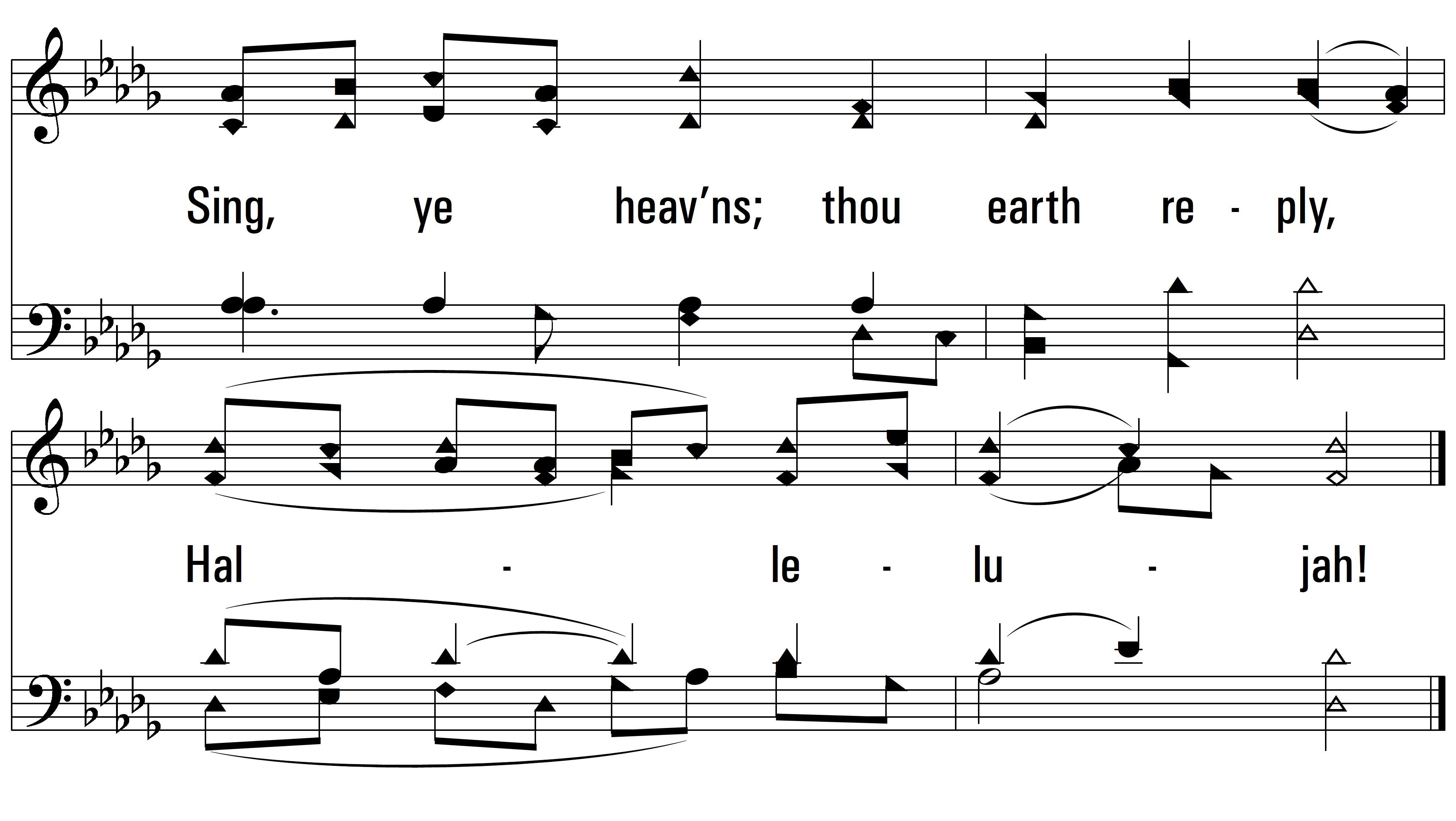 vs. 1
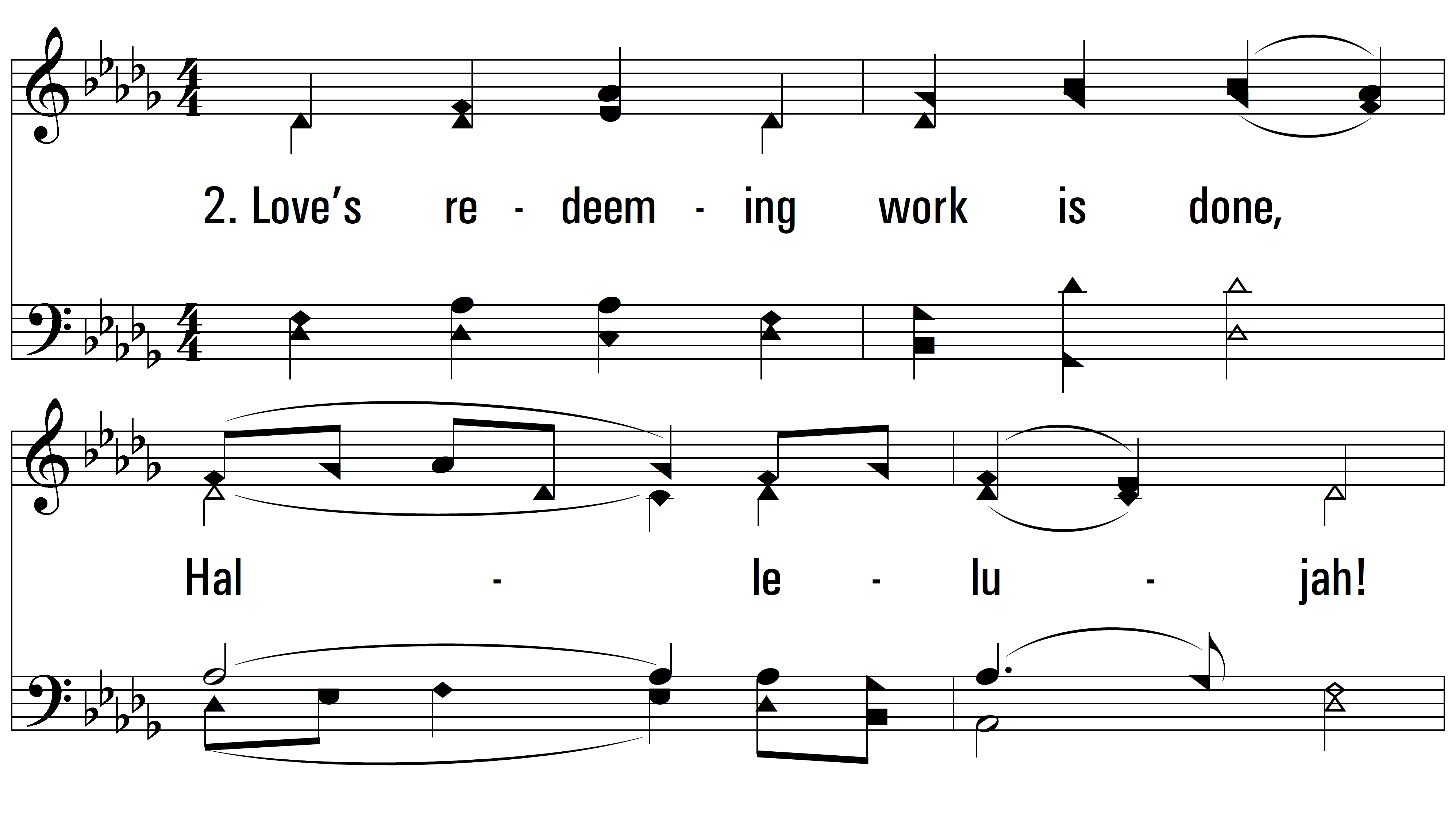 vs. 2 ~ Christ The Lord Has Risen Today
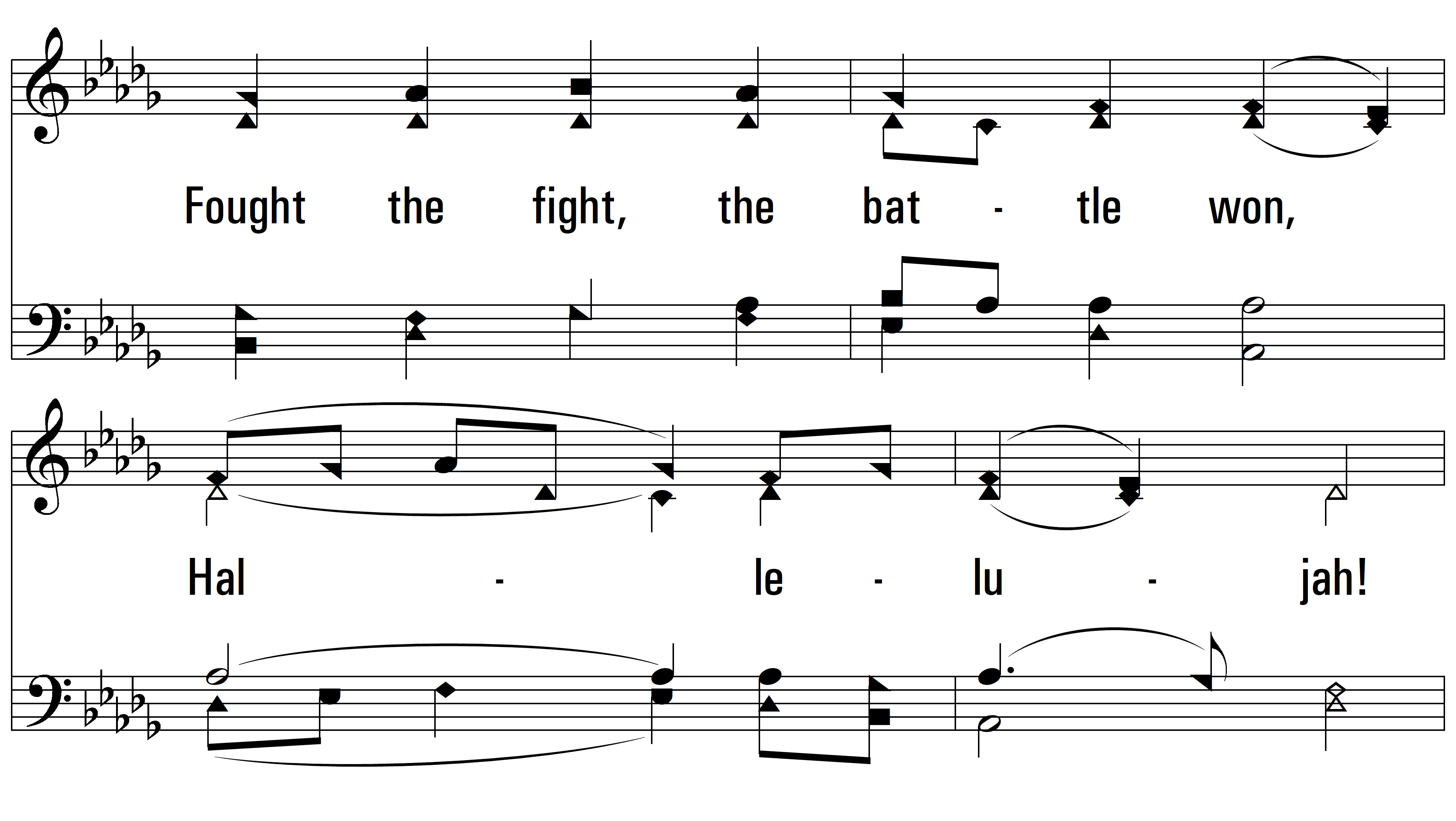 vs. 2
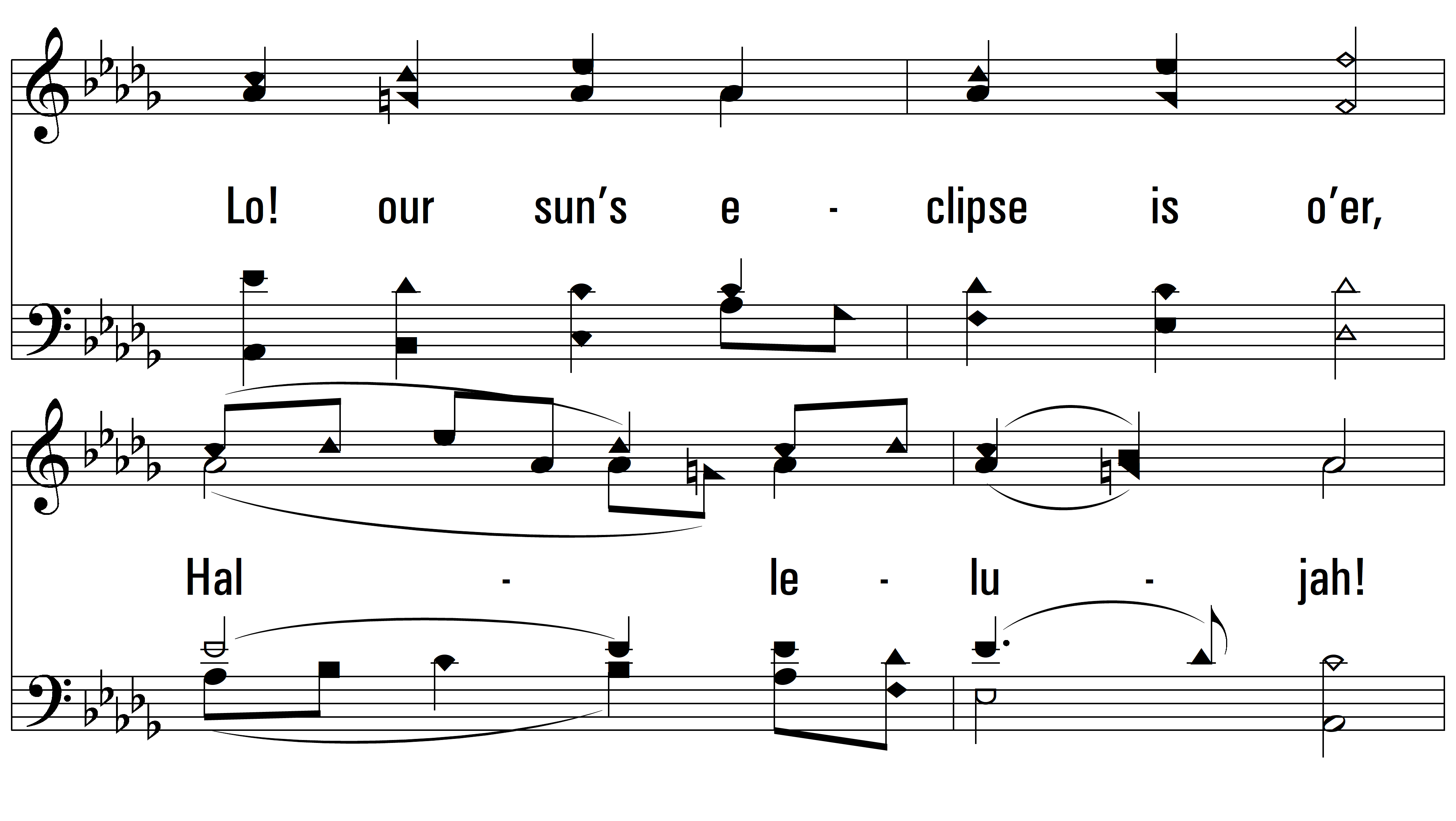 vs. 2
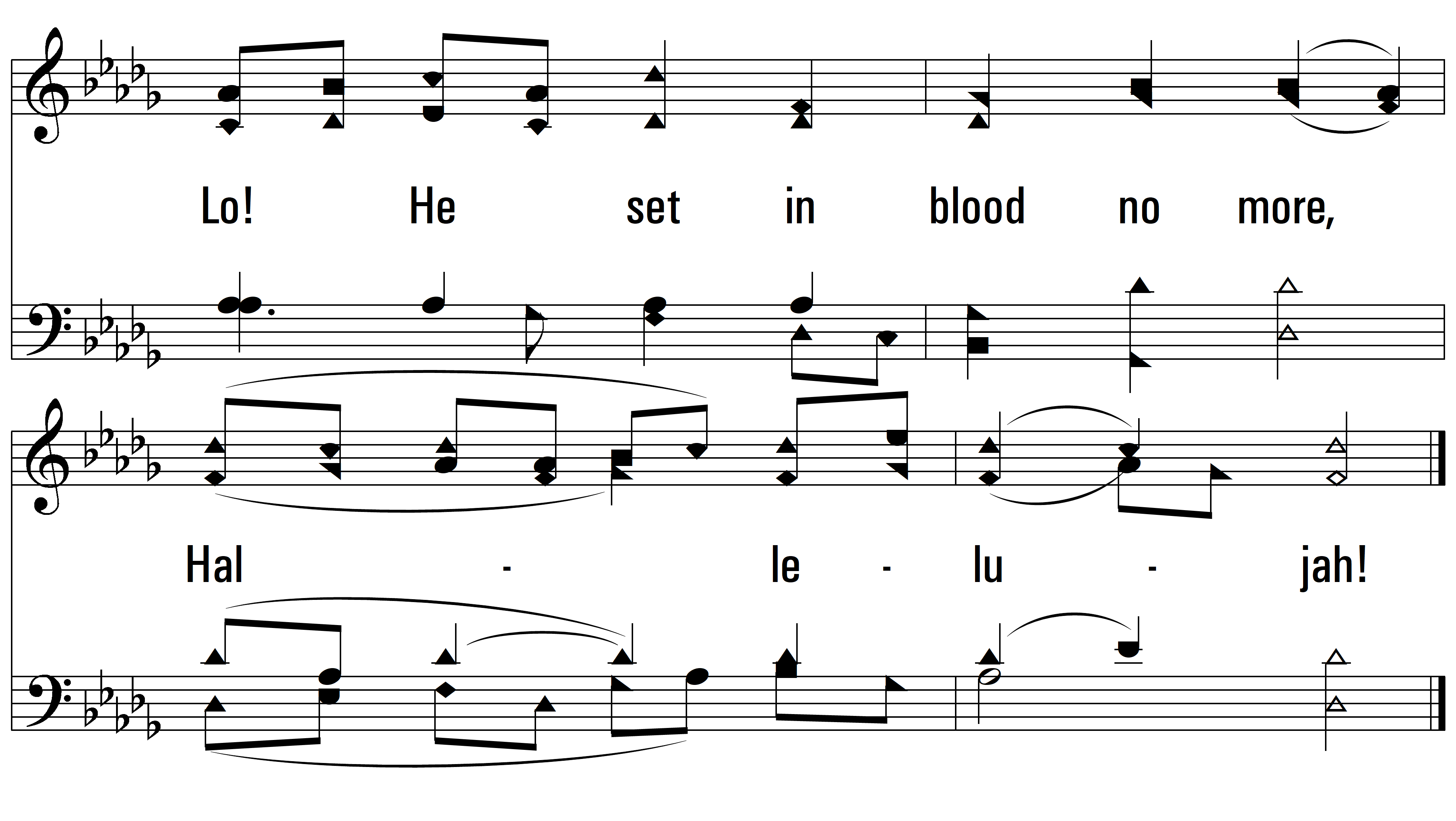 vs. 2
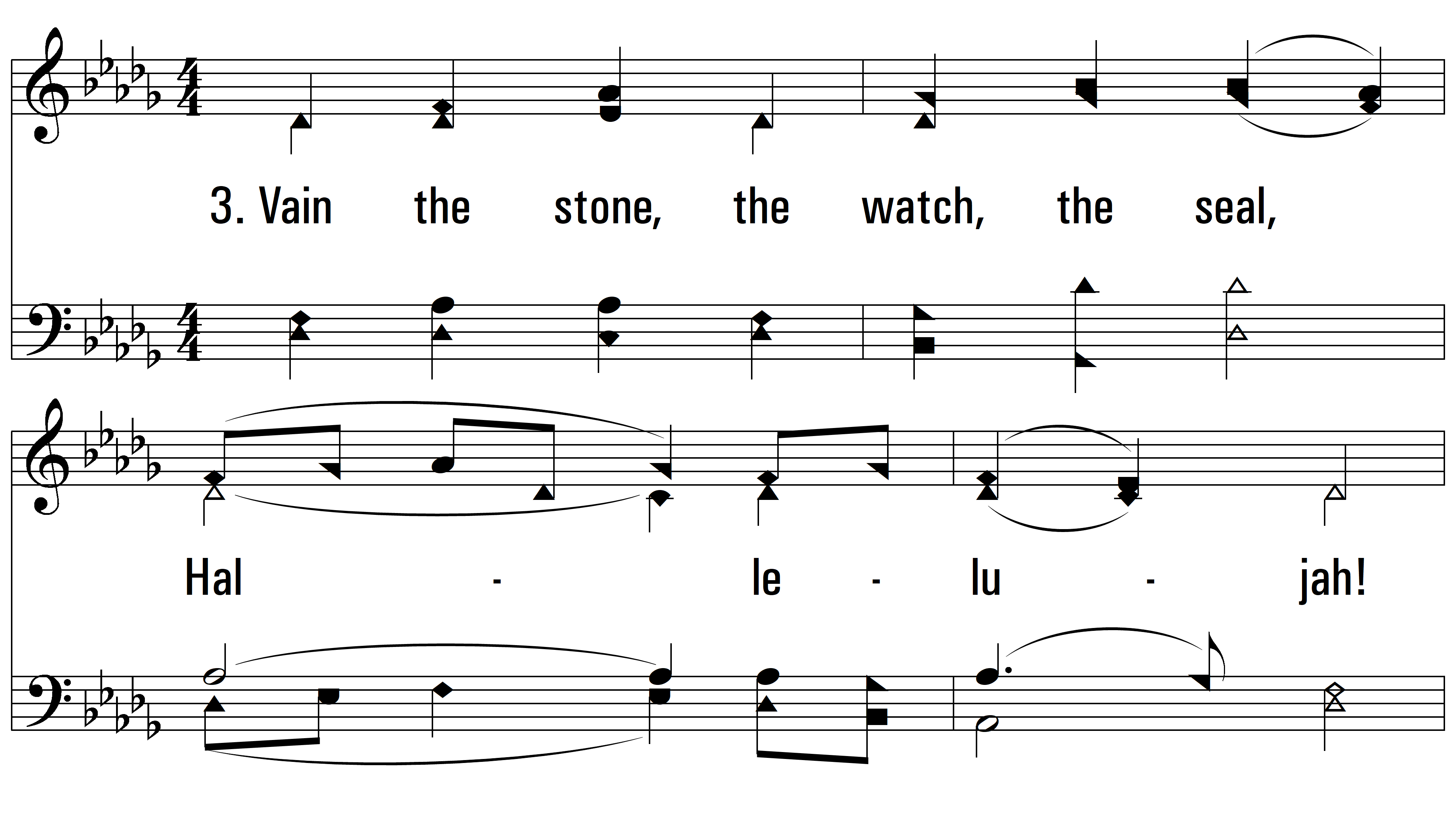 vs. 3 ~ Christ The Lord Has Risen Today
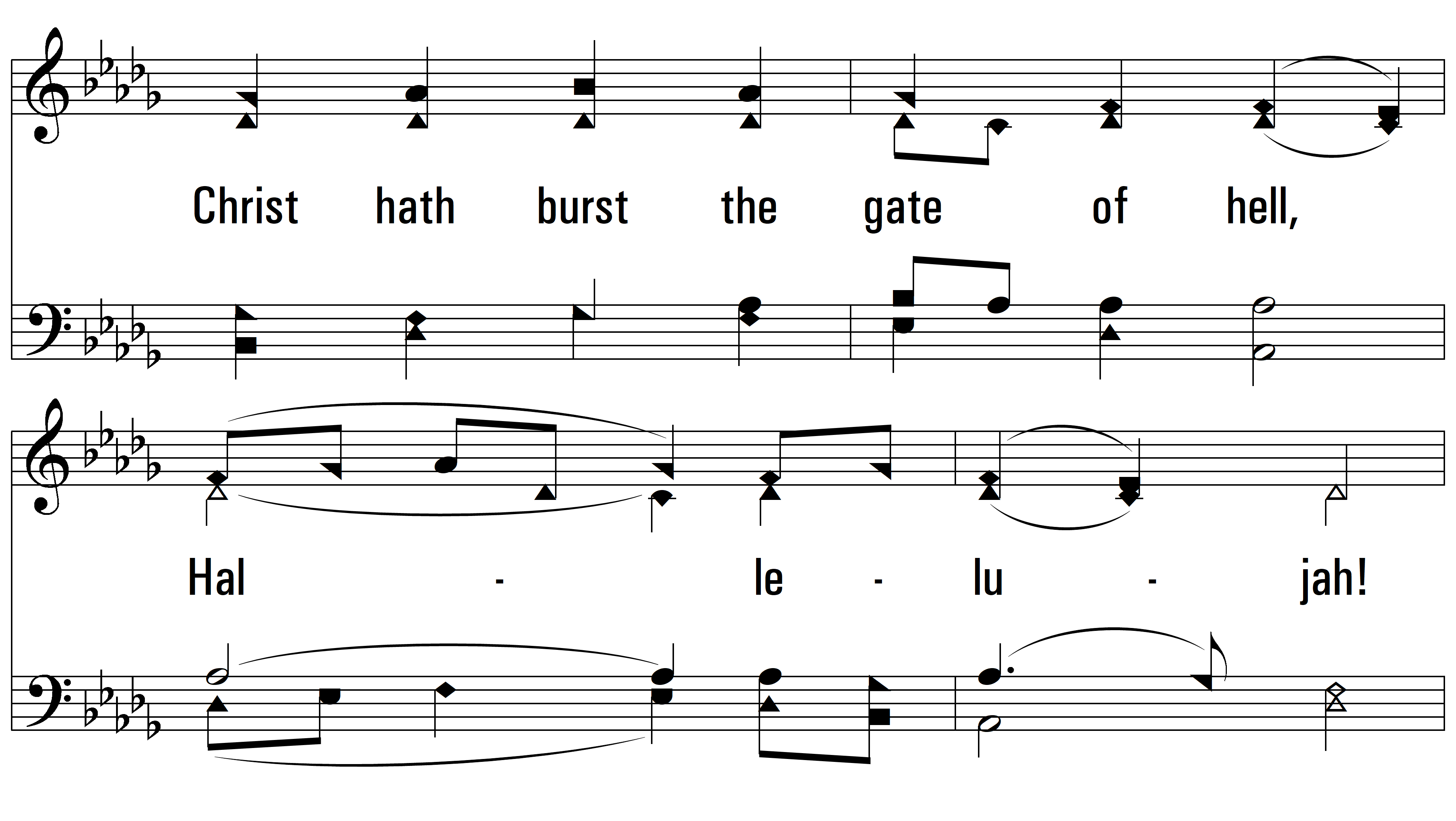 vs. 3
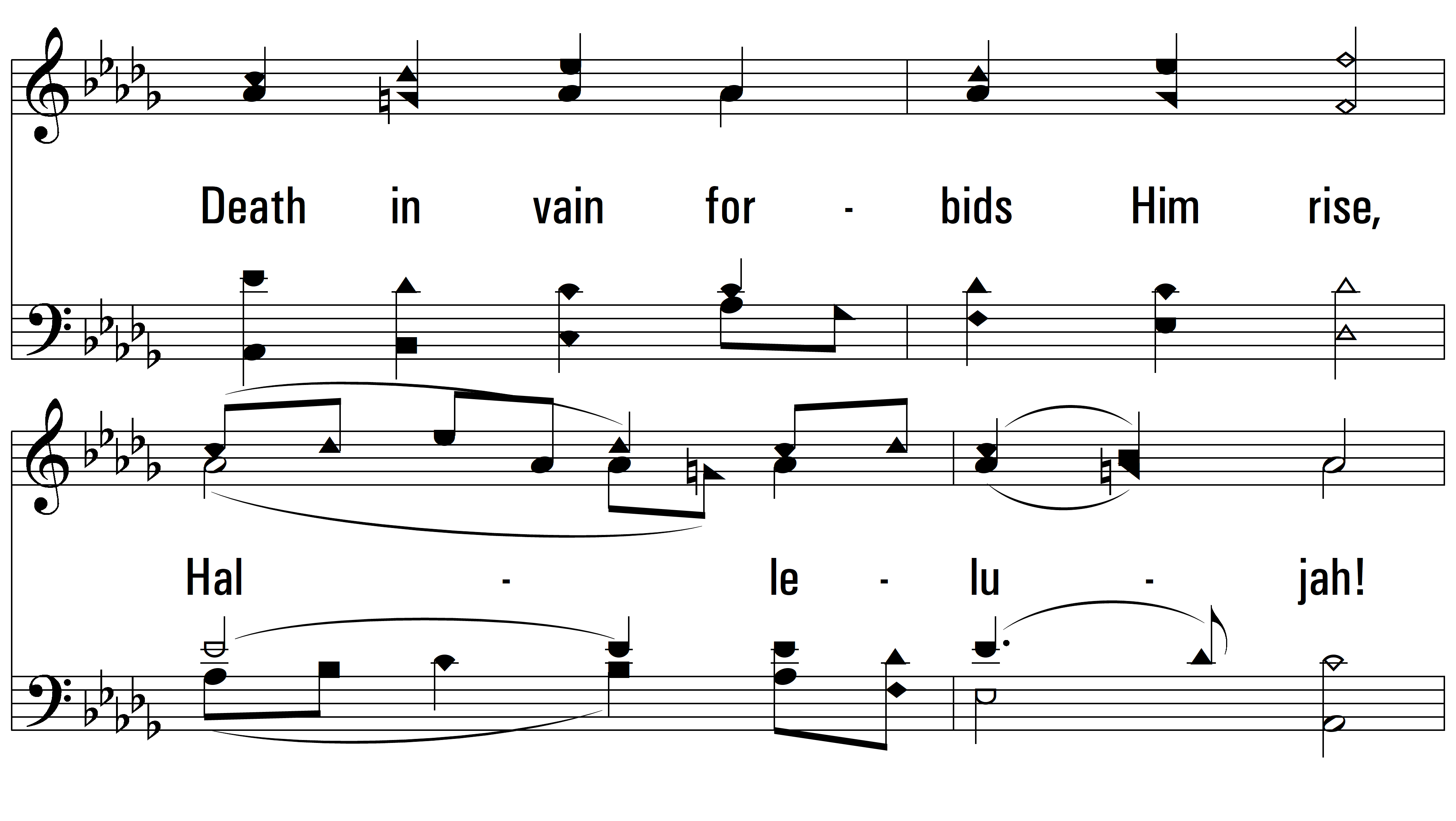 vs. 3
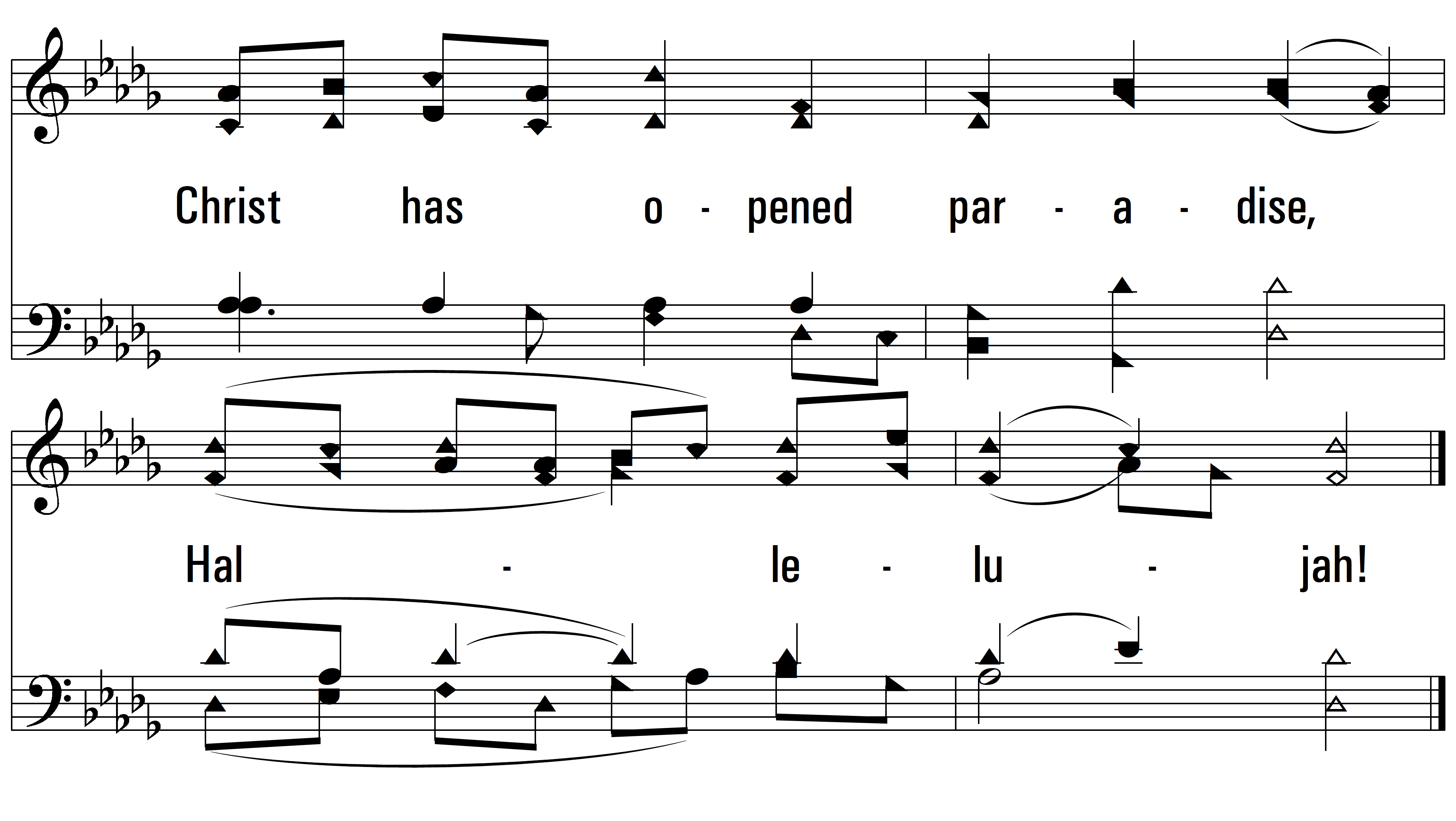 vs. 3
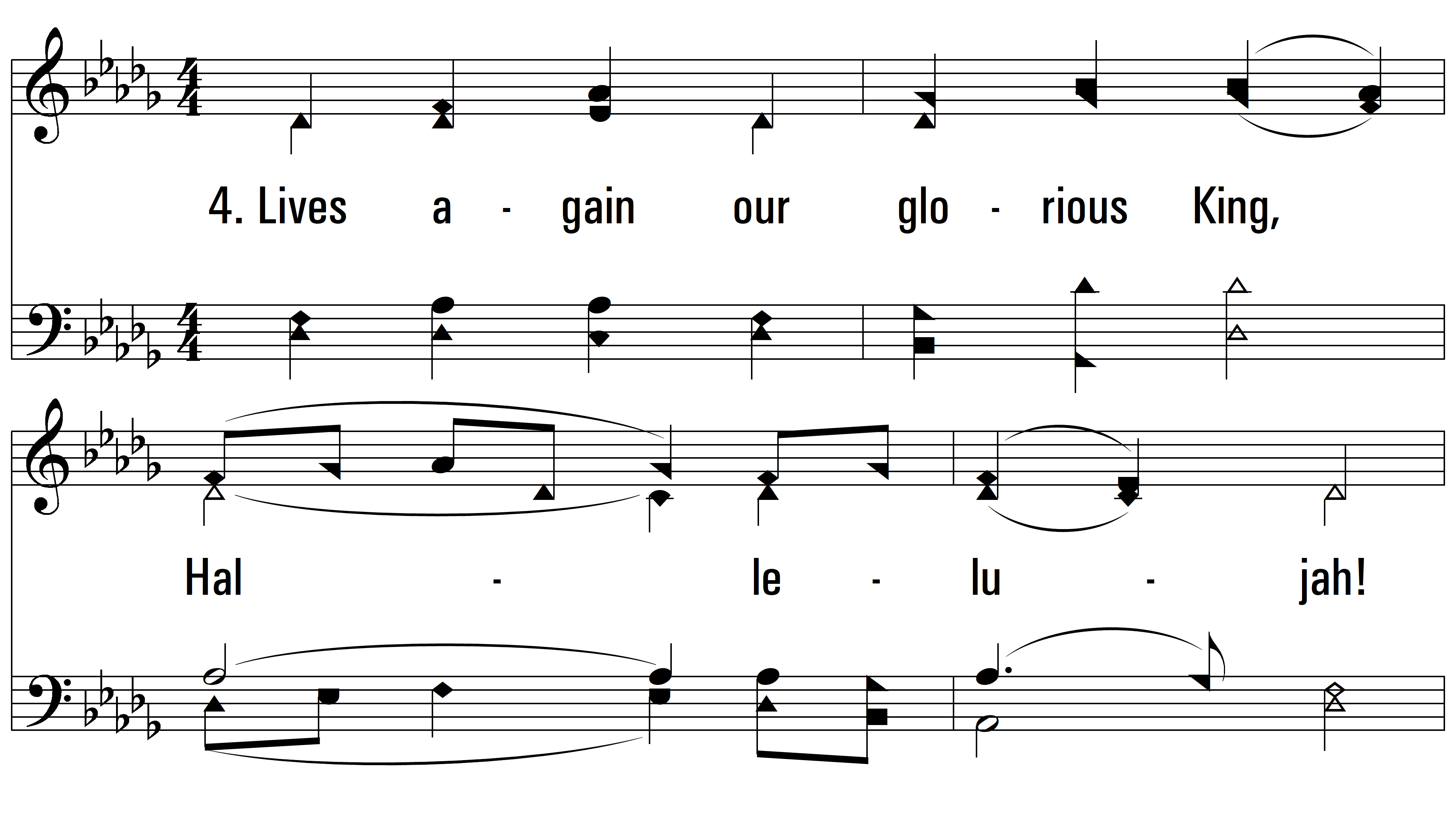 vs. 4 ~ Christ The Lord Has Risen Today
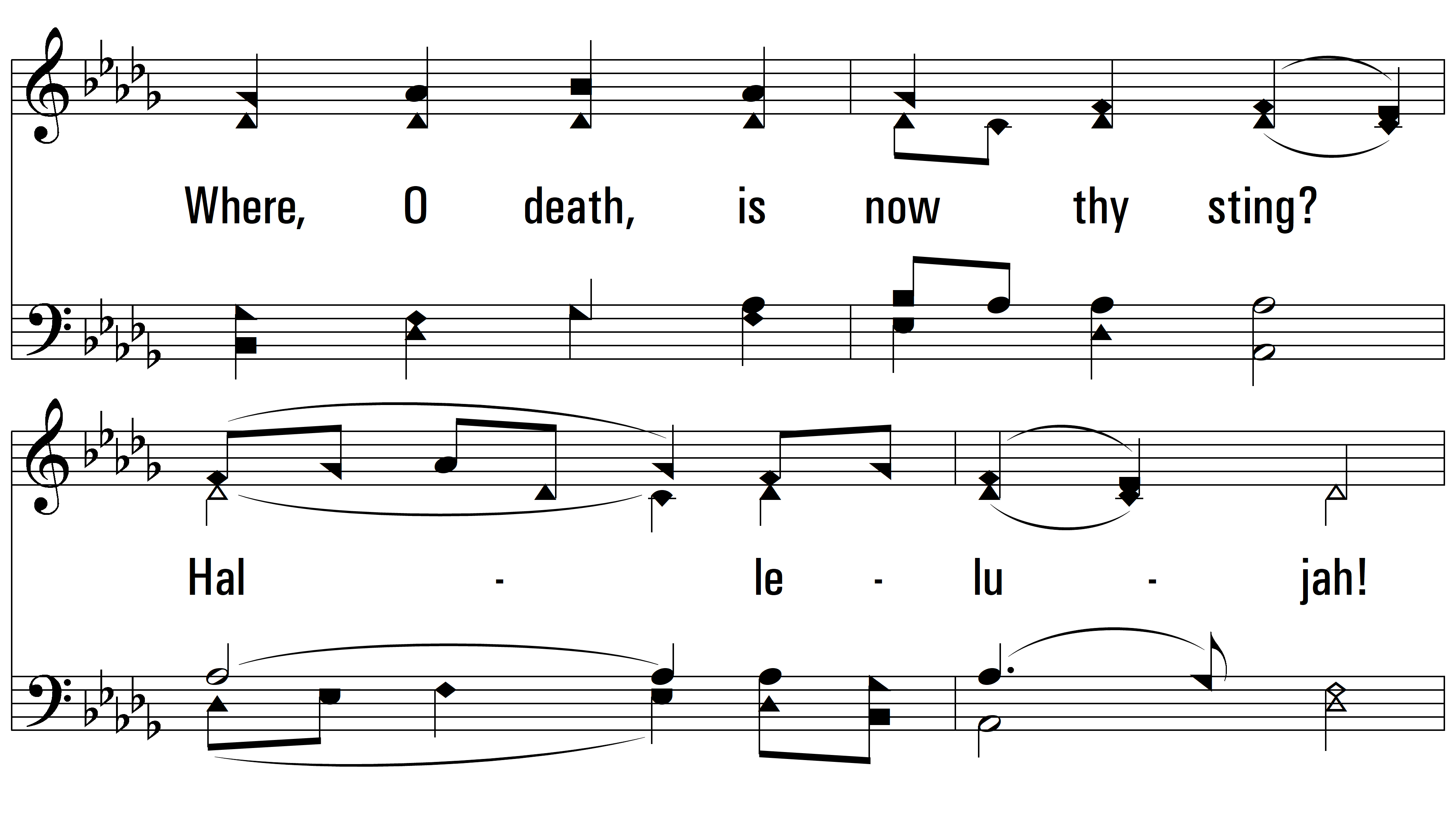 vs. 4
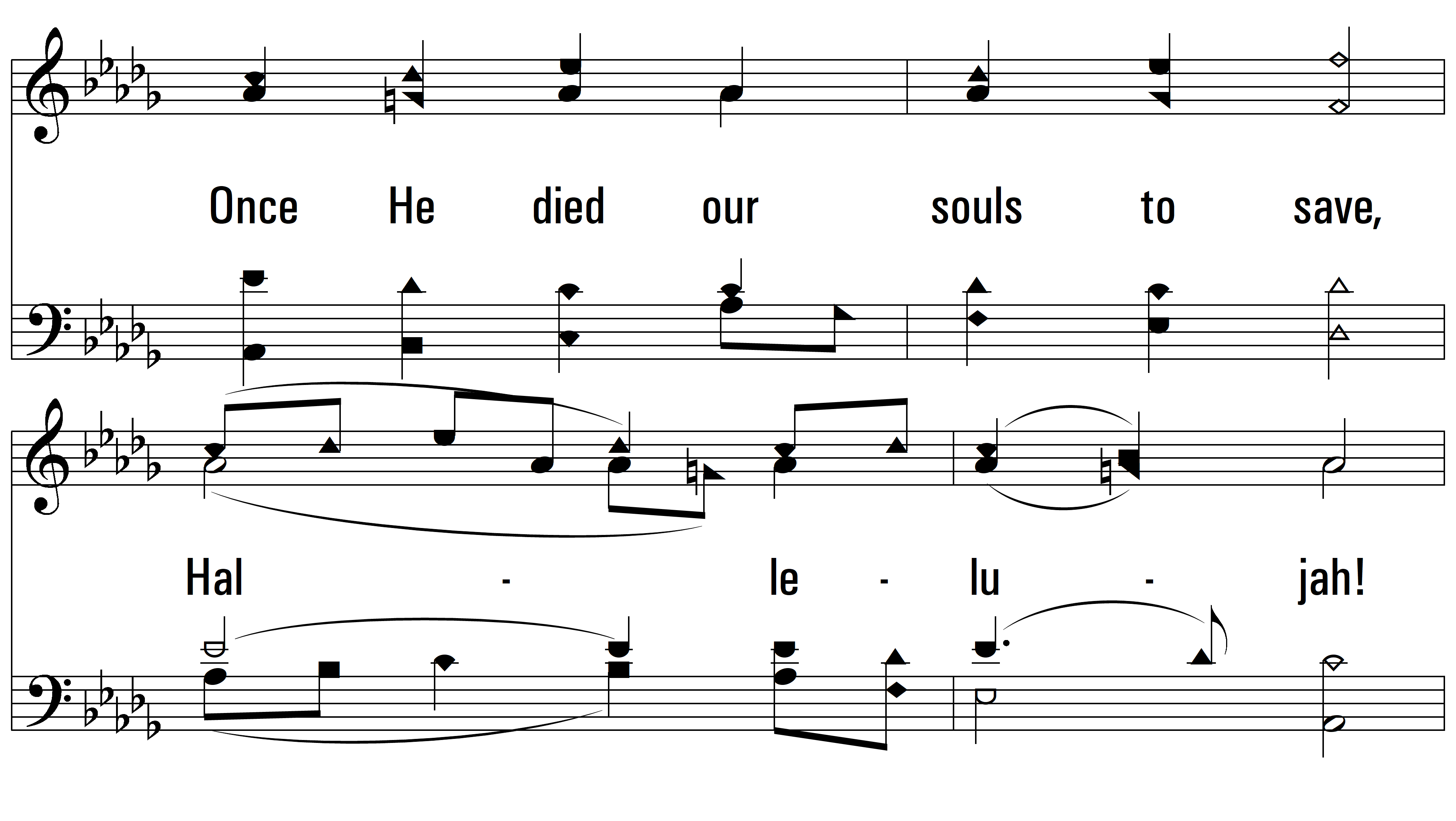 vs. 4
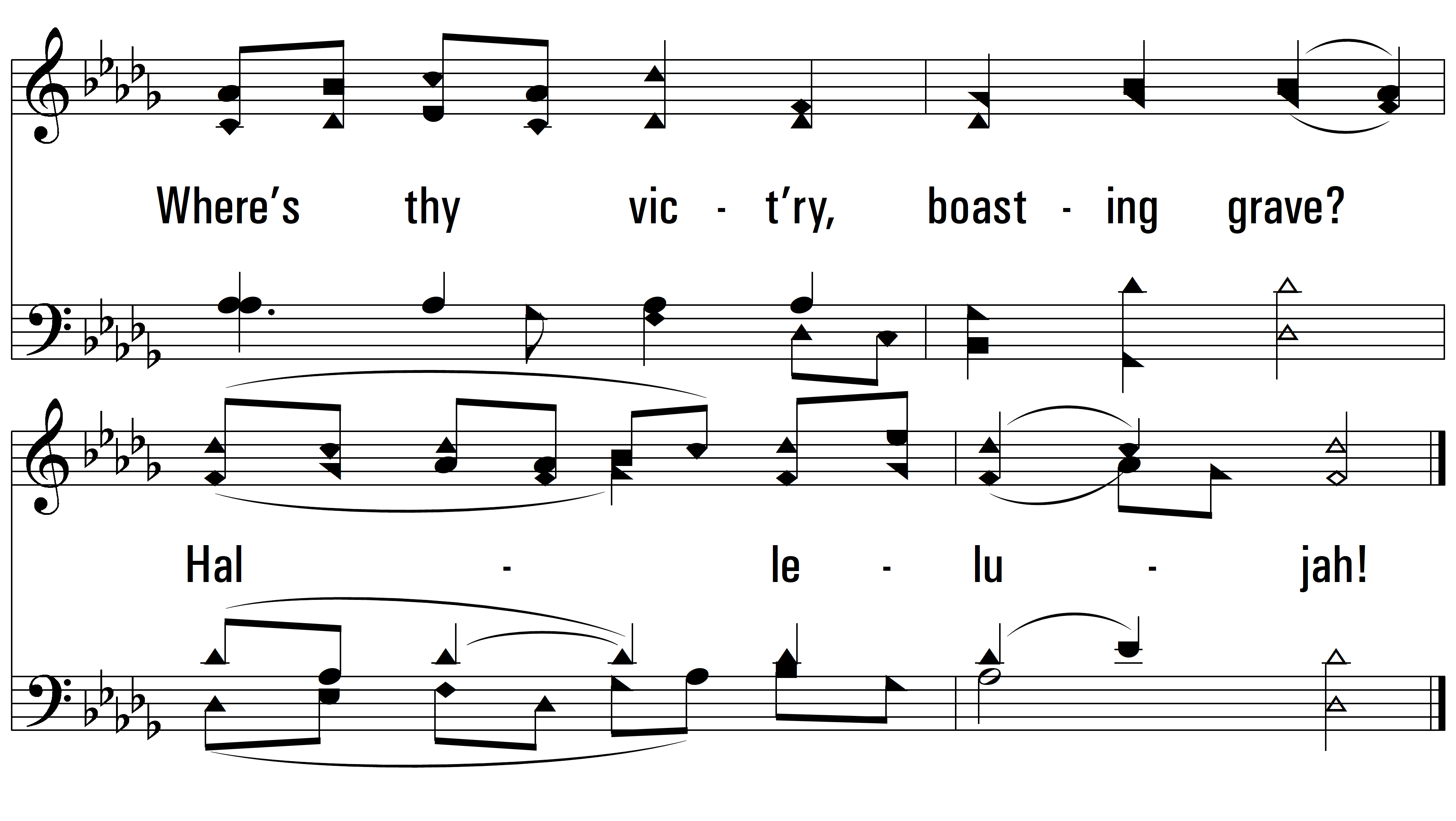 END
PDHymns.com
vs. 4